معرفی کلی پاراکانو
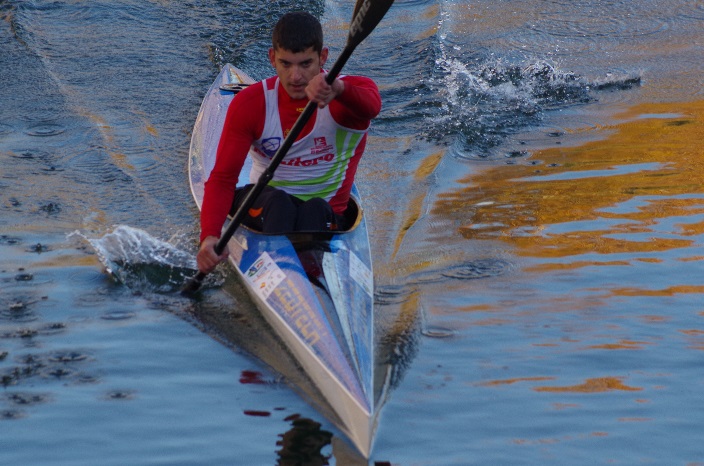 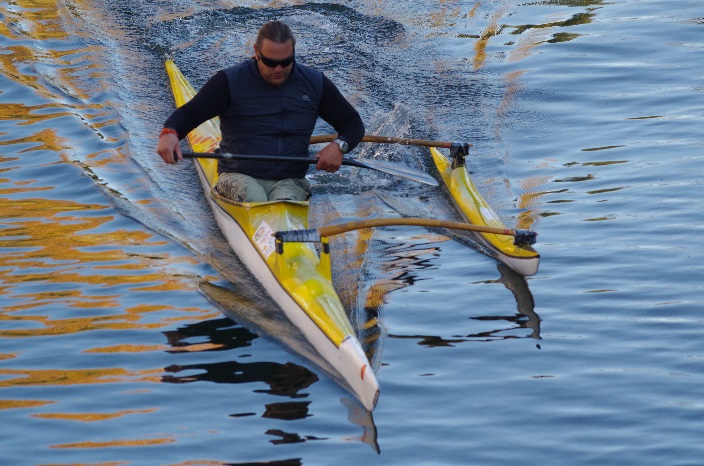 فضای تمرین
قایق ها
پارو
سازگاری 
از کجا شروع کنم
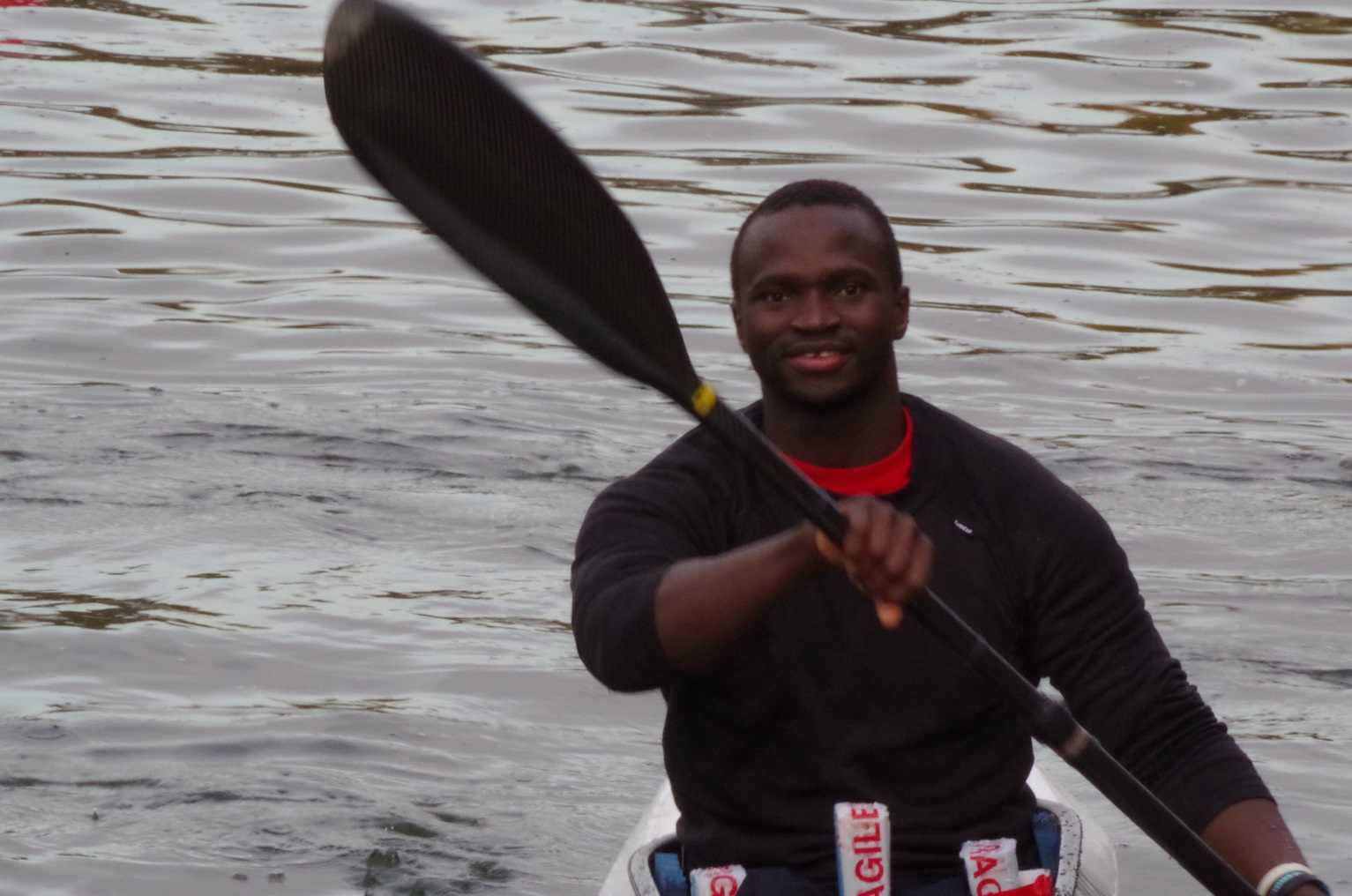 فضای تمرین 1
هر جایی که دارای آب آرام است: رودخانه، دریاچه و مرداب
کورس مسابقه:طول 200 متر و مستقیم.
یک خط استارت و یک خط پایان و چهار شناور برای شروع اولین  مسابقه کافیست.
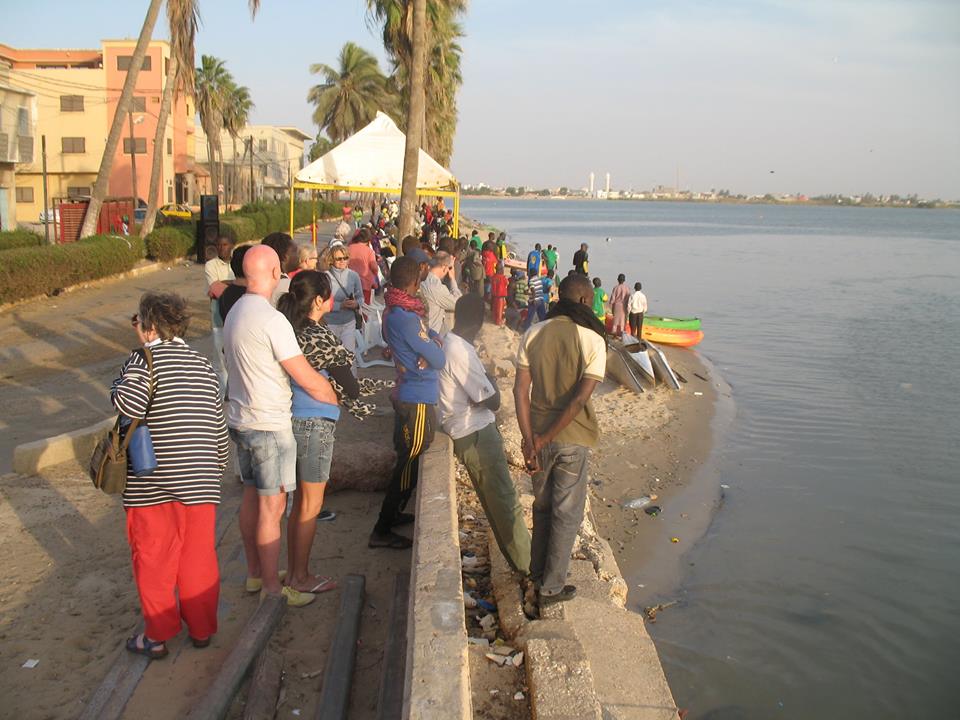 فضای تمرین 2
8 یا 9 لاین که توسط شناور به فاصله هر 10 متر مشخص شده
عرض 9 متر
سیستم شروع اتوماتیک یا فرمان   
Ready ...Set..Go
200 متر برای رسیدن به خط پایان
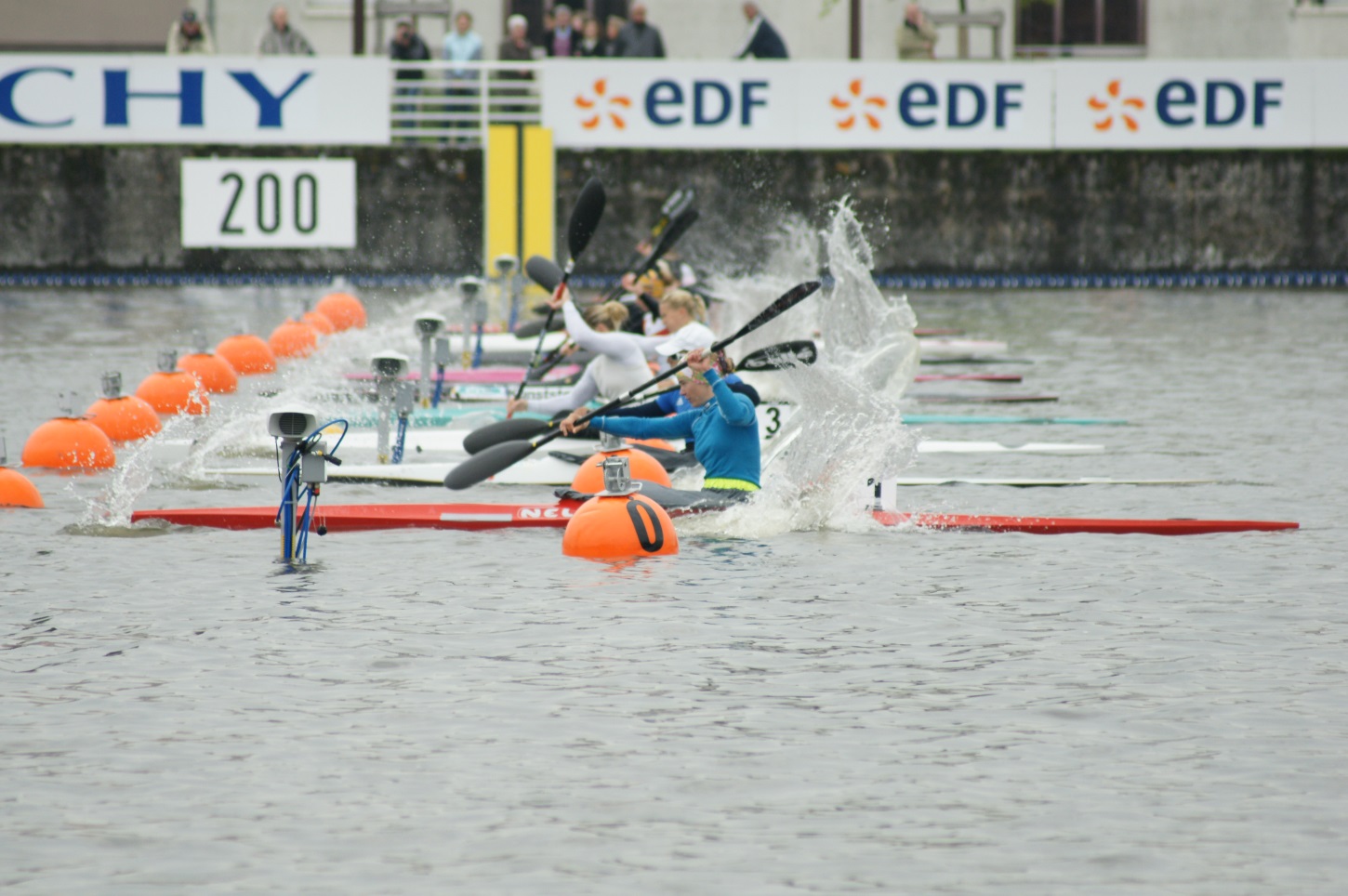 قایق ها : kayak = K1
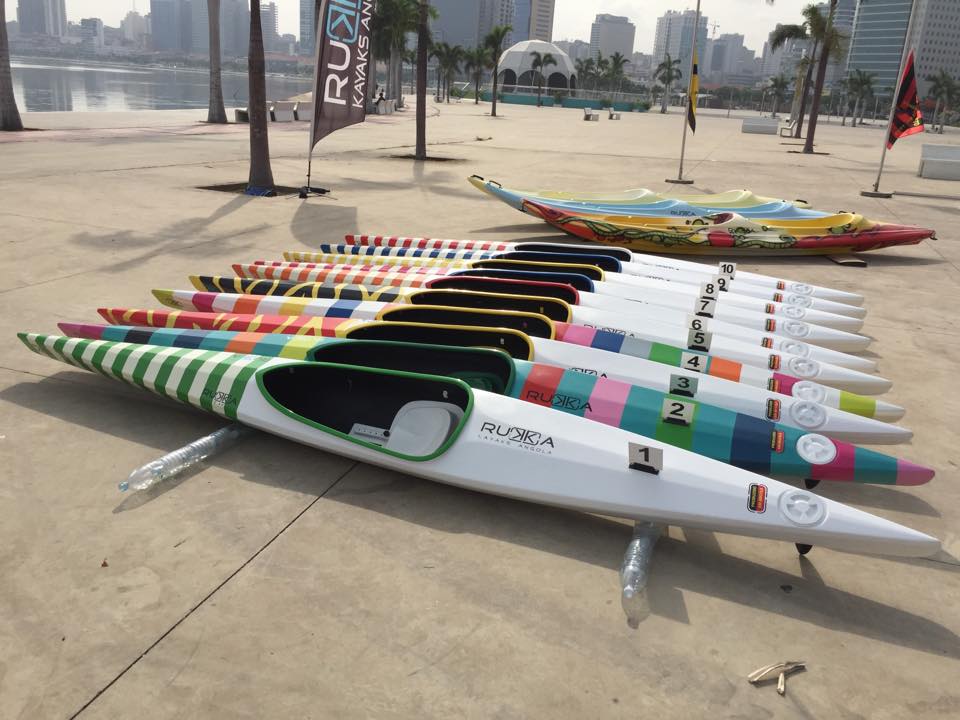 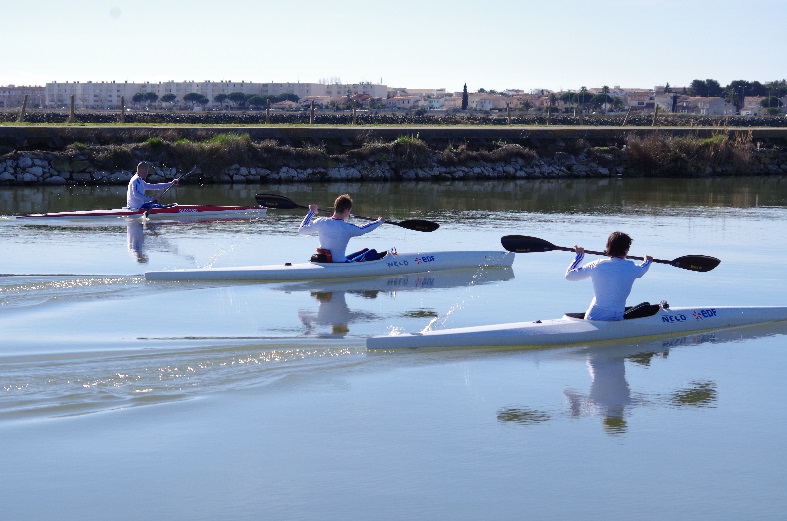 قایق ها: va’a= V1
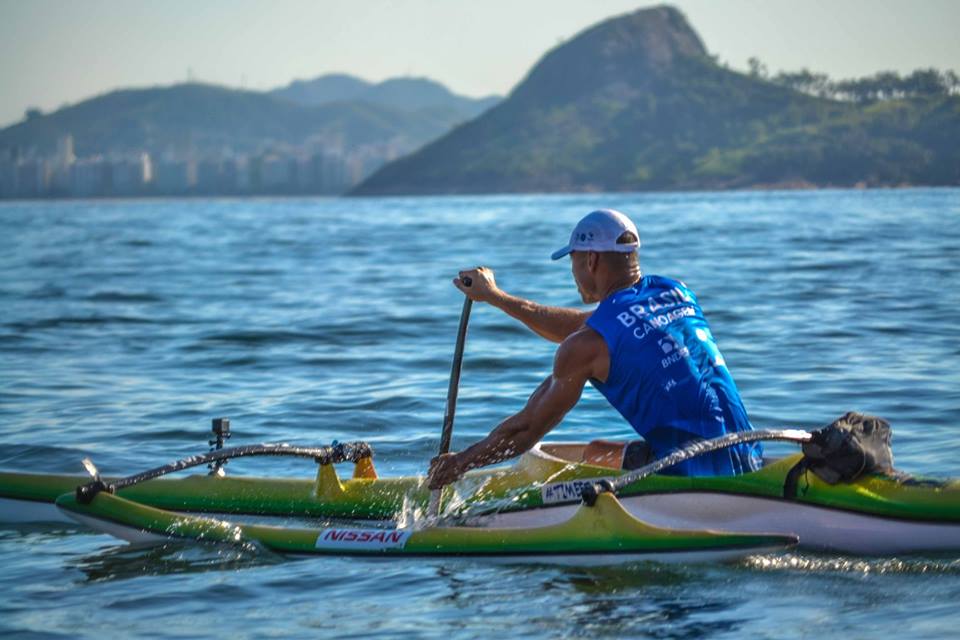 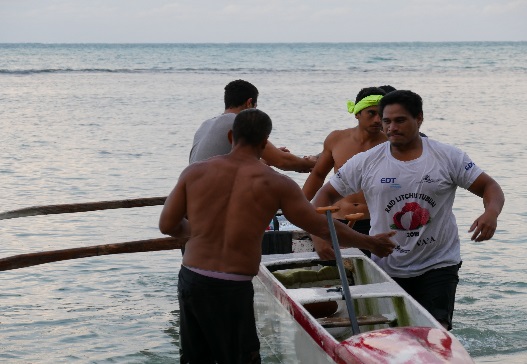 مقررات مربوط به قایق
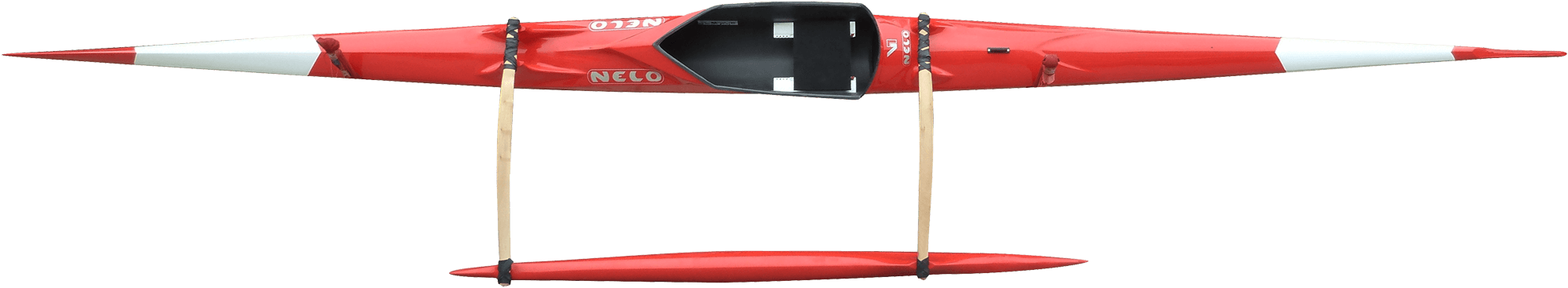 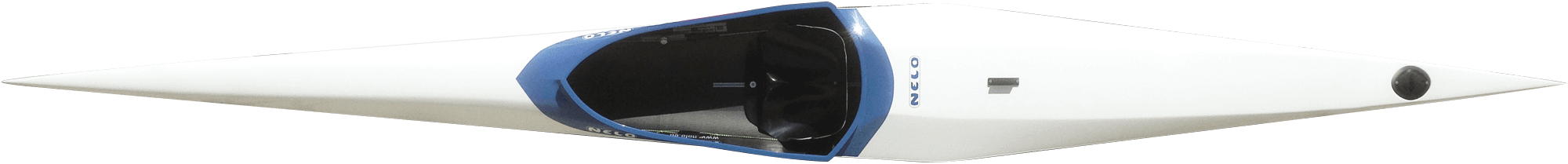 پاروهای کایاک: دو تیغه صاف یا بالی شکل
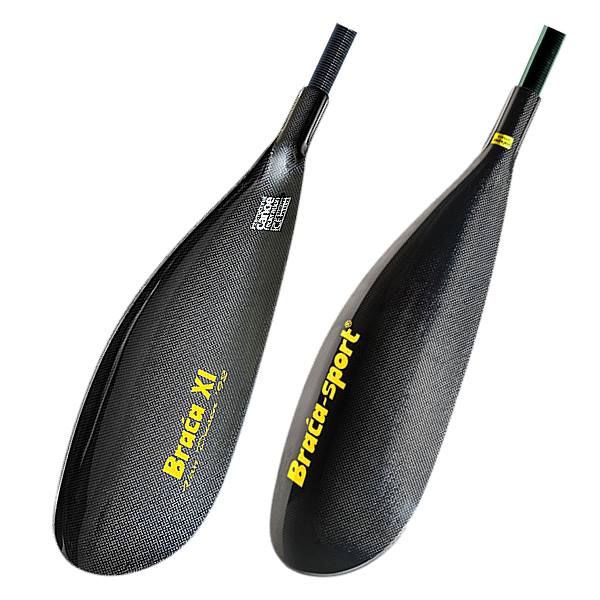 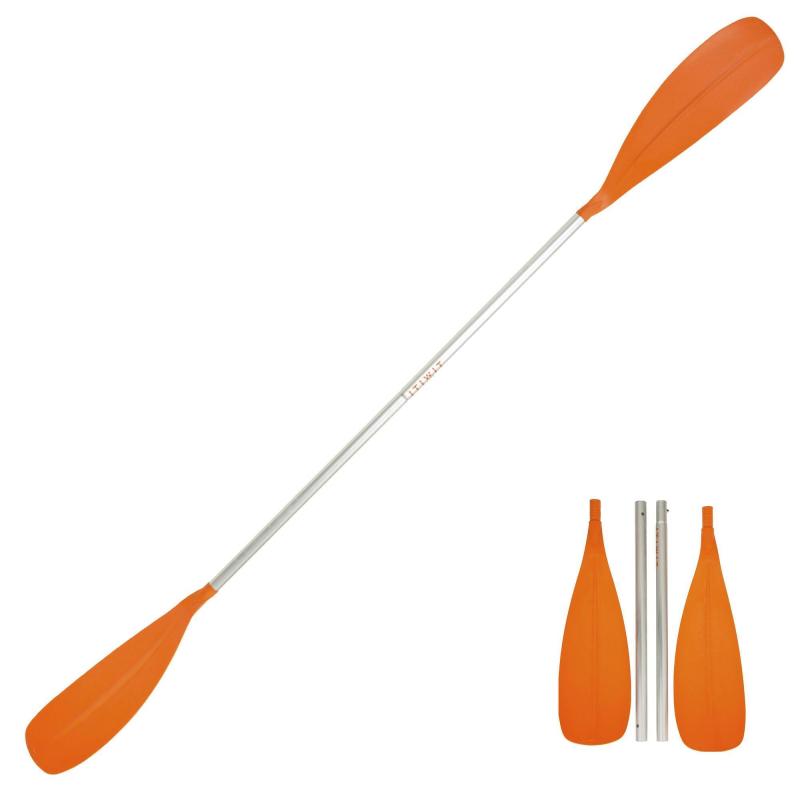 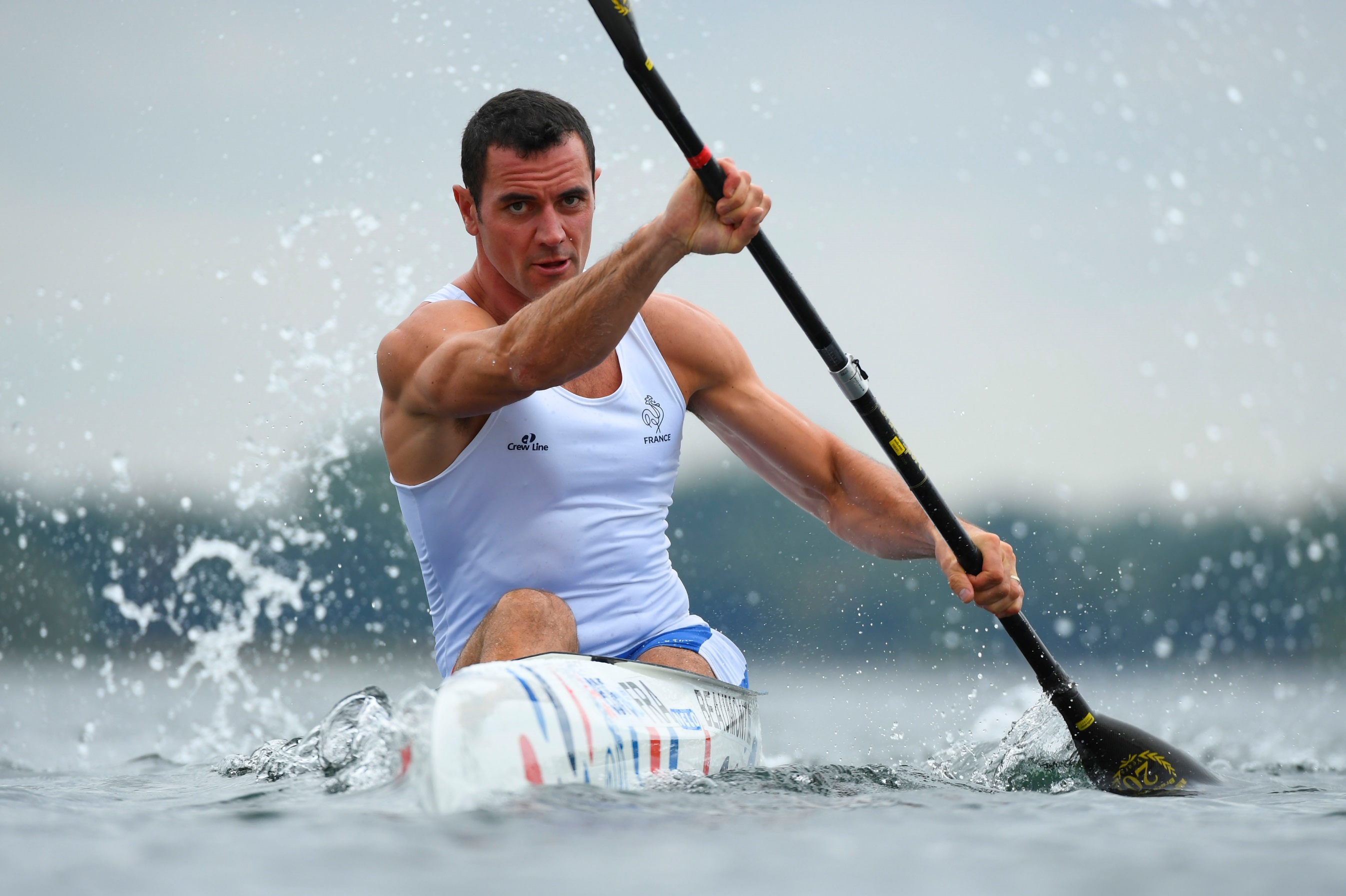 Va’a پاروهای  : یک تیغه با طرح کانو یا تاهیتی
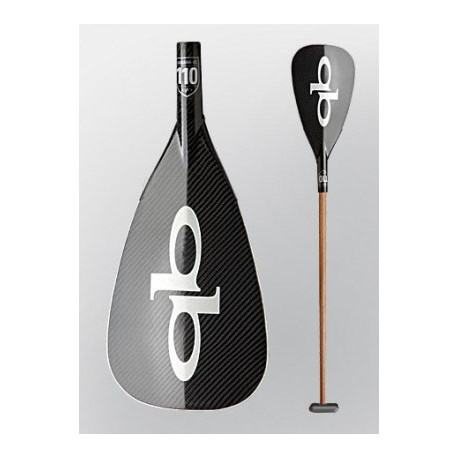 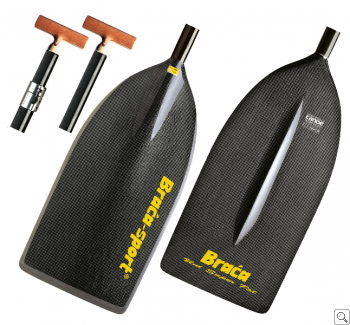 سازگاری برای فیت شدن درون قایق و انتقال نیرو
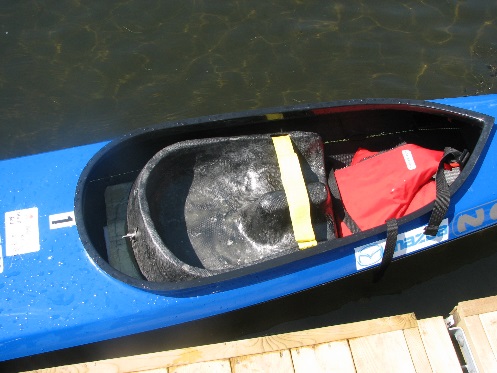 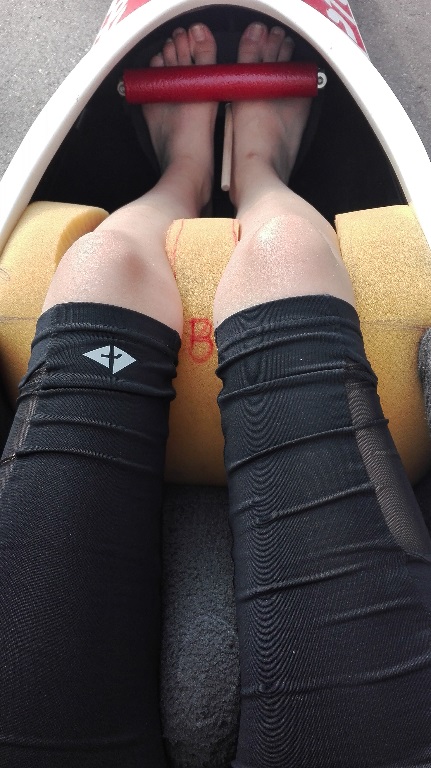 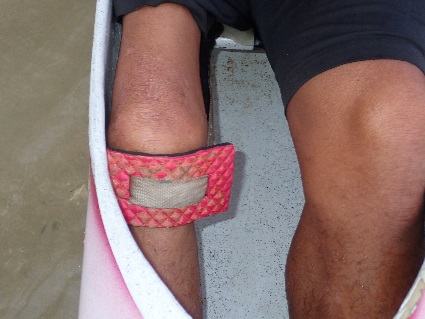 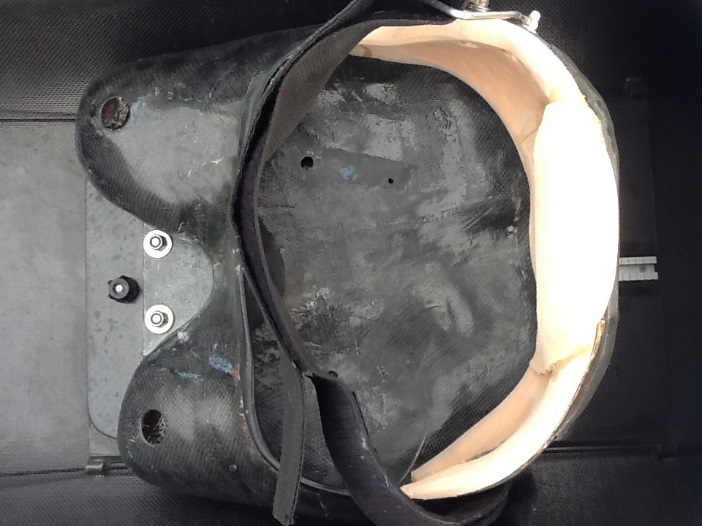 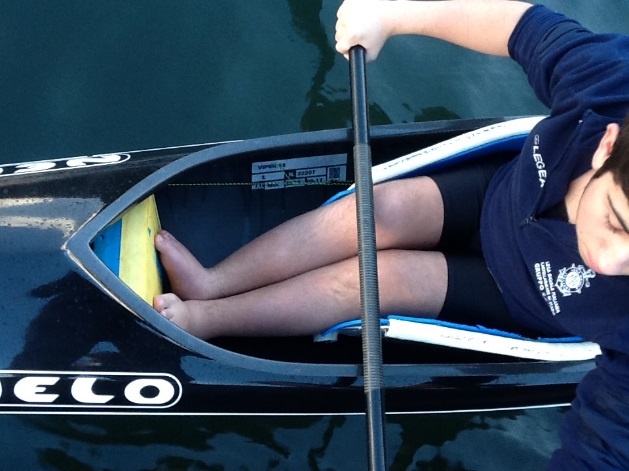 چطور شروع کنیم: قایقرانی یک مهارت معروف در همه جهان هست
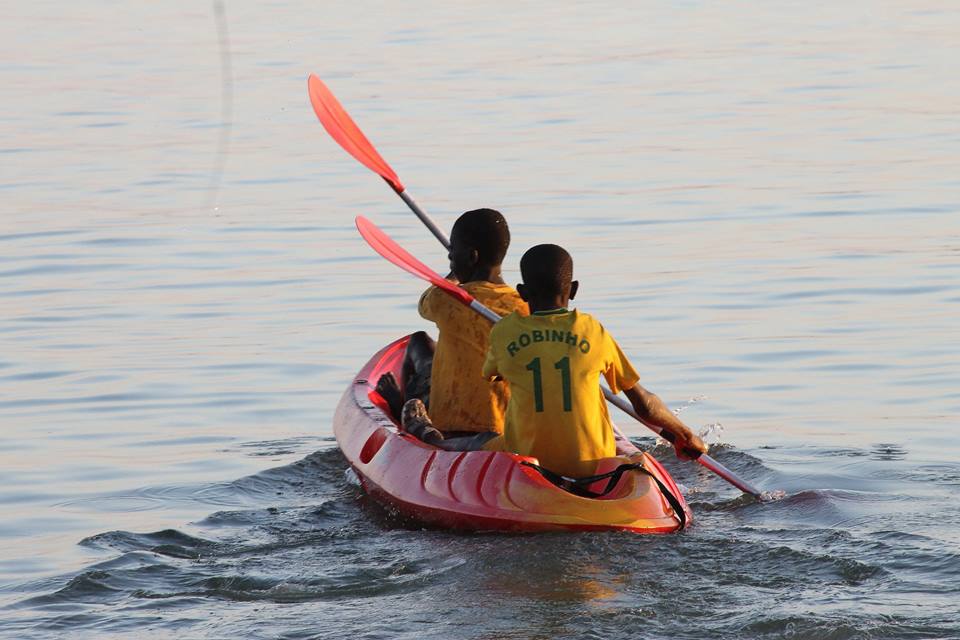 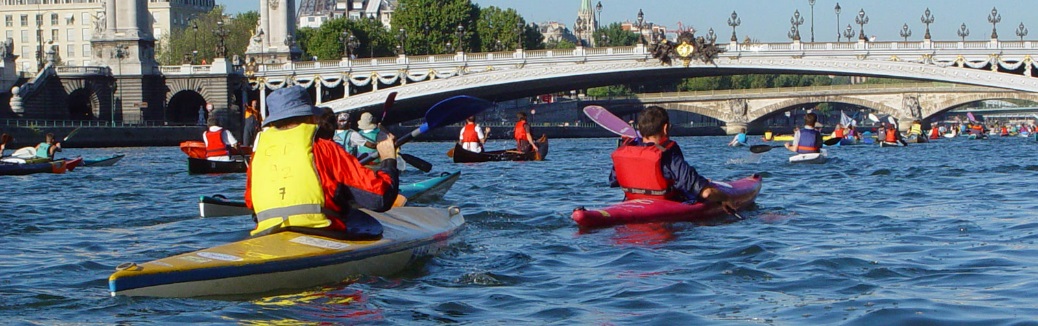 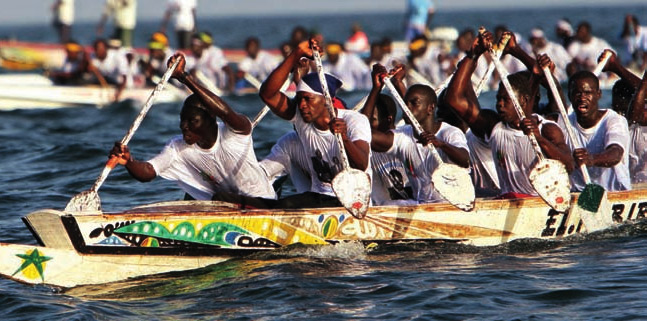 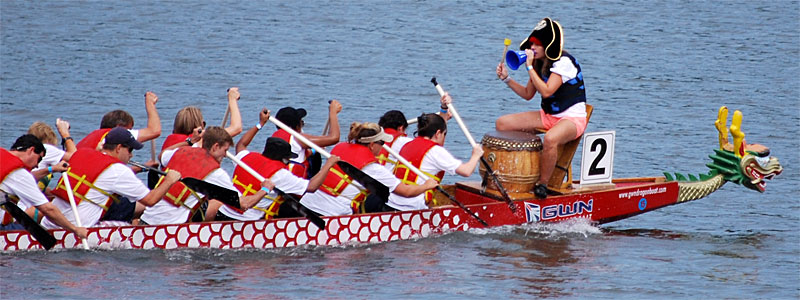 تکنیک های پاراکانو
پاراکانو از قوانین  یکسان بیومکانیکی پیروی میکند.
 نکات اصلی این است که: چطور در قایق بنشینیم، تعادل را احساس کنیم و بدانیم چطور با توانایی هایمان انتقال نیرو را انجام دهیم.
میتوانید قبل از آماده شدن و یادگیری مناسب تکنیک های قایق های استاندارد، از قایق های متعادل تر استفاده کنید تا بهتر یاد بگیرید.
با پاراکانو ، از بهبود توانایی های خود لذت ببرید و سرعت روی آب را حس کنید.
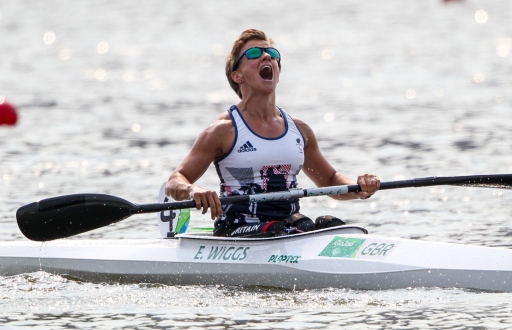